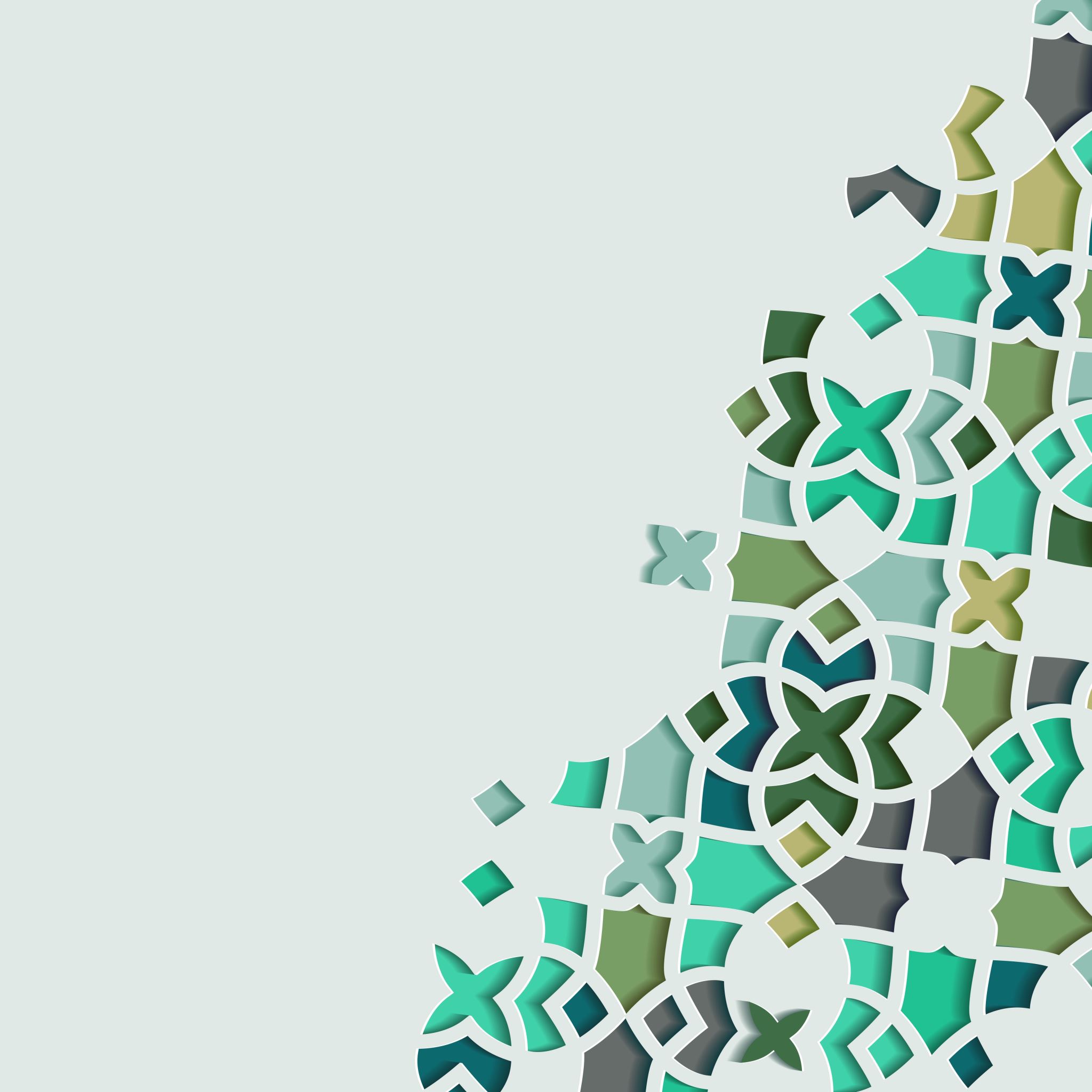 The Life of Prophet Muhammad
Lesson 78
The Campaign of Dhat Al-Salasil
Recap of the Battle of Mu’tah.
Before discussing the Conquest of Makkah, there are is one important incident to discuss that occurred between the Battle of Mu’tah and the Conquest of Makkah and that is the Campaign of Dhat Al-Salasil.
This incident is also called سرية ذات السلاسل
What is the meaning of Dhat Al-Salasil:
Geographical marker that refers to a pond that was called Dhat al-Salasil.
The prisoners were all tied up in chains (salasil)
The Campaign of Dhat Al-Salasil
Sunni and Shia sources offer drastically different accounts of this incident.
The Dominant Sunni Narrative:
After a prior defeat of the Muslims at the Battle of Mu’tah, many Ghassanid-affiliated tribes sensed an opportunity to make their own move. The Banu Quda’ah  قضاعة began planning a massive invasion against the Muslims in the capital of Medina.
Muslim spies immediately alerted the Prophet, causing an emergency council to be summoned
The Campaign of Dhat Al-Salasil
The Prophet appointed Amr ibn al-As to lead a preemptive expedition against the tribe of Banu Quda’ah. He was presumably chosen because of his ties with a neighboring tribe and his military background.
The contingent consisted of three hundred men and thirty horses with Amr ibn al-As as commander. Muslim historians also recorded the participation of Usama ibn Zayd whose father, Zayd ibn Haritha died earlier in the Battle of Mu'tah. Aside from many war veterans, a number of new Muslim converts joined the contingent.
The Campaign of Dhat Al-Salasil
Amr ibn al-As encamped at a spring called Salasil after marching for ten days, where he found the Banu Quda’ah had assembled in large numbers. He sent a letter to the Prophet asking for reinforcements to bolster the army.
The Prophet sent an additional two hundred soldiers which included Abu Bakr and Umar, headed by Abu Ubaydah ibn al Jarrah.
Abu Ubaydah and Amr ibn al-As disagreed to who should lead this contingent. Amr ibn al-As despite being a new convert, refused to step down and Abu Ubaydah relented for the sake of unity
The Campaign of Dhat Al-Salasil
The Muslims began sending scouts. Amr ibn al-As upon realizing his opponent heavily outnumbered his own army decided not to launch an attack during daylight and instructed his soldiers to encamp until night. Due to their small numbers, he prohibited his men from lighting camp fires at night.
The Muslims launch a night raid under the cover of darkness. Amr ibn al-As instructed his soldiers that for every two men fighting to stay close together, even as far as tying their horses together so as to not separate. During the battle, Usama bin Zayd recalled a well-known account of one of his engagements:
The Campaign of Dhat Al-Salasil
Sahih Muslim reports from Usama ibn Zayd:
We attacked that tribe early in the morning and defeated them and I and a man from the Ansar caught hold of a person (of the defeated tribe). When we overcame him, he said: There is no god but Allah. At that moment the Ansari spared him, but I attacked him with my spear and killed him. The news had already reached the Prophet (s) so when we came back he (the Prophet) said to me: Usama, did you kill him after he had made the profession: There is no god but Allah? I said. Messenger of Allah, he did it only as a shelter. The Prophet observed: Did you kill him after he had made the profession that there is no god but Allah? He (the Prophet) went on repeating this to me till I wished I had not embraced Islam before that day.
The Campaign of Dhat Al-Salasil
The Dominant Shia Narrative:
Shaykh Al-Mufid (d. 413 AH) in Kitab Al-Irshad reports:
وذلك أنّ أصحابَ السِيرذكروا : أنّ النبيَّ  كان ذاتَ يوم جالساً ، إذ جاءه أعرابيٌّ فجَثا بين يديه ، ثمّ قال : اني جئتك لأْنصَحَك ، قال : « وما نصيحتك؟ » قال : قوم من العرب قد عَمِلوا على أن يُثْبتوك بالمدينة ، ووَصَفهم له
 A Bedouin came to the Prophet, may God bless him and his family. He squatted in front of him and said: "I have come to advise you. A group of Arabs have gathered together at Wadi al-Raml and they have plotted to come and attack you at night in Medina.” Then he described them to him.
The Campaign of Dhat Al-Salasil
قال : فأمر أميرَ المؤمنين أن يُنادي بالصلاة جامعةً ، فاجتمع المسلمون ، فصَعِد المنبر فحمد الله وأثنى عليه ، ثم قال : « أيّها الناس ، إنّ هذا عدوّ اللّه وعدوَّكم قد اقبْلَ إليكم ، يَزْعَم أنَّهُ يُثبِتكم بالمدينة ، فمَنْ للوادي؟ ».
فقام رجل من المهاجرين فقال : أنا له يا رسول الله. فناوله اللواء وضمَّ إليه سبعمائة رجل وقال له : « اِمض على اسم اللّه ».
“….the Muslims gathered. The Prophet ascended the pulpit and said: “O people! This is the enemy of God and your enemy. They [plan] to approach you and they seek to attack you in Medina. Who wishes face off against them and venture into the valley?...A man from among the Muhajireen stood up (Abu Bakr)…
The Campaign of Dhat Al-Salasil
فمضى فَوافى القومَ ضَحْوةً ، فقالوا له : مَن الرجل؟ قال : أنا رسول لرسول الله ، إمّا أن تقولوا : لا إله إلاّ الله وحده لا شريك له وأن محمداً عبده ورسوله ، أو لأضْرِبنّكم بالسيف؟ قالوا له : اِرجعْ إلى صاحبك ، فإنّا في جمع لا تقوم له
“So he set forth and arrived [at the valley] in the morning. They (the Banu Qadha’a asked: Who is this man? Abu Bakr replied: I am the emissary of the Messenger of God. Either profess there is no god but Allah… and that Muhammad is His servant  and Messenger, or we shall strike you with our swords.  They replied: Go back to your companion for we are great in number and you cannot overcome us.
The Campaign of Dhat Al-Salasil
فرجع الرجل ، فأخبررسولَ الله بذلك ، فقال النبي « مَنْ للوادي؟ » فقام رجل من المهاجرين فقال : أنا له يا رسولَ الله.
قال : فدَفَع إليه الرايةَ ومضى ، ثمّ عاد بمثل ما عاد به صاحبهُ الأوّل.
Abu Bakr returned and informed the Prophet about what had happened. The Prophet then asked again: “Who will challenge them? A man from the Muhajirren (Umar ibn Al-Khattab) stood up…
The Campaign of Dhat Al-Salasil
فقال رسولُ اللّه : « أينَ عليُّ بن أبي طالب؟ » فقام أميرُ المؤمنين فقال : « أنا ذا يا رسولَ اللّه؟ » قال : « اِمض إلى الوادي » قال : « نعم » وكانت له عِصابة لا يَتَعصّب بها حتّى يَبْعَثَه النبيُّ في وجهٍ شديدٍ.
فمضى إلى منزل فاطمة ، فالتمس العصابةَ منها؟ فقالت : « أين تُريد ، أين بَعَثَك أبي؟ قال : إلى وادي الرَمْل » فبكَتْ إشفاقاً عليه.
The Prophet asked: Where is Ali ibn Abi Talib....
The Campaign of Dhat Al-Salasil
فدخل النبيّ  وهي على تلك الحال. فقال لها : « ما لكِ تَبكين؟ أتَخافين أن يُقْتَل بعلًك؟ كلاّ ، إن شاءَ اللّه » فقال له علي : « لا تَنْفَس عليّ بالجنّة ، يا رسولَ اللّه ».
ثمّ خرج ومعه لِواء النبي فمضى حتى وافى القومَ بسَحَر فأقام حتّى أصبح
The Prophet consoles Fatima.
Imam Ali yearns from martyrdom.
The Campaign of Dhat Al-Salasil
ثمّ صلّى بأصحابه الغَداةَ وصَفَهم صُفوفاً ، واتكأ على سيفه مقبِلاً على العدُوّ ، فقال لهم : « يا هؤلاء ، أنا رسولُ رسول اللّه إليكم ، أن تقولوا لا إله إلاّ الله وأنَ محمّداً عبدُه ورسوله ، وإلاّ ضرَبتُكم بالسيف ».
Imam Ali encounters the tribe in the early morning. He too gives them the options of embracing Islam or fighting.
The Campaign of Dhat Al-Salasil
قالوا : اِرجِعْ كما رجَعَ صاحباك.
قال : « أنا أرْجِع؟! لا والله حتى تُسْلِموا أو أضْرِبكم بسيفي هذا ، أنا عليُّ بن أبي طالب بن عبد المُطَّلب ».
فاضطرب القومُ لمّا عَرَفوه ، ثمّ اجترؤوا على مُواقَعته ، فواقعهم ، فقتَلَ منهم ستةً أو سبعةً ، وانهزم المشركون ، وظَفِر المسلمون وحازوا الغنائم ، وتوجّه إلى النبي
Imam Ali kills 7 or 8 of them until they retreat. 
The Muslims collect the spoils and return back to the Prophet in Medina.
The Campaign of Dhat Al-Salasil
فروي عن امّ سَلَمة ـ رحمة الله عليها ـ قالت : كان نبيُّ الله قائلاً في بيتي إذ انْتَبَهَ فَزَعاً من منامه ، فقلت له : اللّه جارك ، قال : « صدقتِ ، اللّه جاري ، لكنّ هذا جَبرئيل يُخبِرني : أنّ علياً قادم » ثمّ خرج إلى الناس فأمَرَهم أن يَسْتَقبلوا علياً  وقام المسلمون له صَفّين مع رسول اللّه .
Umm Salamah reports that Prophet suddenly wakes up from his sleep and informs her that Gabriel has just told him that Imam Ali is about to arrive in Medina.
The Campaign of Dhat Al-Salasil
فلمّا بَصرَ بالنبي ترجّل عن فرسه وأهوى إلى قدمَيْه يُقبّلهما ، فقال له : « إرْكَبْ فإنّ اللّه تعالى ورسوله عنك راضيان » فبكى أميرُ المؤمنين فَرَحاً ، وانصرف إلى منزله ، وتسلّم المسلمون الغنائمَ.

فقال النبي لبعض من كان معه في الجيش : « كيف رأيتمُ أميرَكم؟ » قالوا : لم نُنِكْر منه شيئاً ، إلاّ أنّه لم يَؤُمَ بنا في صلاة إلاّ قرأ بنا فيها بقُلْ هو الله أحد. فقال النبي « سأسأله عن ذلك ».
Imam Ali dismounts his horse upon seeing the Prophet and kisses his feet.
The Prophet asks the companions who accompanied Ali what they thought of his leadership.
The Campaign of Dhat Al-Salasil
فلمّا جاءه قال له : « لمَ لم تَقْرَأ بهم في فَرائِضك إلاّ بسورة الإخلاص؟ » فقال : « يا رسولَ الله أحبَبْتها » قال له النبي: « فإن الله قد أحَبّك كما أحبَبْتَها ».
ثم قال له : « يا عليّ ، لولا أنّني أشْفِقُ أن تقولَ فيك طوائفٌ ما قالت النصَارى في عيسى بن مريم ، لقلتُ فيك اليومَ مَقالاً لا تَمُرّ بملأٍ منهم إلاّ أخَذوا التراب من تحت قَدَمَيْك ».
Imam Ali only recited Surat Al-Ikhlas after Surat Al-Fatiha in his obligatory prayers.
The Prophet asks him why he singled out this surah in his prayers.
The Prophet explains his hesitation regarding mentioning the merits of Ali.
The Campaign of Dhat Al-Salasil
فكان الفتح في هذه الغَزاة لأمير المؤمنين  خاصّةً ، بعد أن كان من غيره فيها من الإفساد ما كان ، واختصّ عليّ  من مَديح النبي  بها بفضائل لم يَحْصُل منها شيء لغيره.
قد ذكر كثيرٌ من أصحاب السيرة: أنَّ في هذه الغَزاة نَزَل على النبي : ( وَالْعَادياتِ ضَبْحاً ... )إلى آخرها فتضمّنت ذكرَ الحال فيما فعله أميرً المؤمنين فيها
The Campaign of Dhat Al-Salasil
To conclude:
First version of the story:
Amr bin Aas and an army was sent to fight against some people who were intending on raiding Medina. He then sent for backup. Abu Bakr and Umar were part of the backup army which was led by Abu Obaydah ibn al-Jarrah. Amr bin Aas ended up being the leader of the total army and even led everyone in prayer.
The Campaign of Dhat Al-Salasil
Second version of the story
Abu Bakr was sent initially to fight the gathered army. He failed. The Umar was sent. He too failed. The Imam Ali was sent and he succeeded (naturally). It was mentioned that Surah Aadiyat was revealed in relation to this.
In the first version, Imam Ali is not even mentioned and so does not appear to be part of it at all, however Imam Ali plays the central part in the second version.
The Campaign of Dhat Al-Salasil
Ayatullah Subhani in his book -which is about the history of the Prophet - after telling the story according to what Shia has narrated, says that Sunni scholars narrated a different story for this battle and he continues: 
“maybe there were more than one battle named Dhat Al-Salasil and for some unknown reasons Shia and Sunni have narrated only one of them.